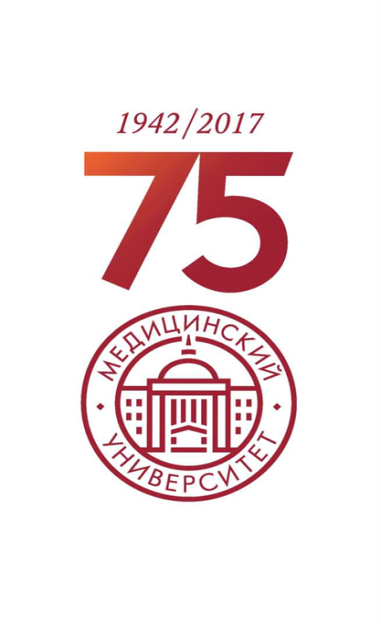 Готовность к первичной аккредитации специалистов по специальности 31.05.03 Стоматология
Заседание №5 ЦКМС от 27.04.2017
Проведение еженедельного репетиционного тестирования на сайте методического центра аккредитации специалистов
Динамика общей успеваемости студентов 5 курса по результатам тестирования (%)
Динамика среднего бала тестирования
Первичная аккредитация специалистов по специальности «стоматология» в 2017 году (2-ой этап)
Проводится отработка алгоритмов практических навыков на базе  кафедры-центра симуляционных технологий
Сборник ситуационных задач размещен в Colibris
Мероприятия, направленные на повышение подготовки студентов к аккредитации
Разбор наиболее сложных тестов и ситуационных задач на лекциях и практических занятиях.
Введение аккредитационных тестов в банк экзаменационных тестов дисциплин «Клиническая стоматология», «Челюстно-лицевая и гнатическая хирургия».
Практический экзамен по дисциплине «Клиническая стоматология» включает в себя практические навыки программы первичной аккредитации специалистов.
Проведение государственной итоговой аттестации выпускников с применением фонда оценочных средств для первичной аккредитации специалистов
Благодарим за внимание!